除法和分數乘法的關係
1
圓形蛋糕已吃完
剩下正方形蛋糕
除？乘？
代表甚麼？
意義相同
2
6個蛋糕的一半
3
6 ÷ 2
4
小總結除法和分數乘法的關係
5
B
A
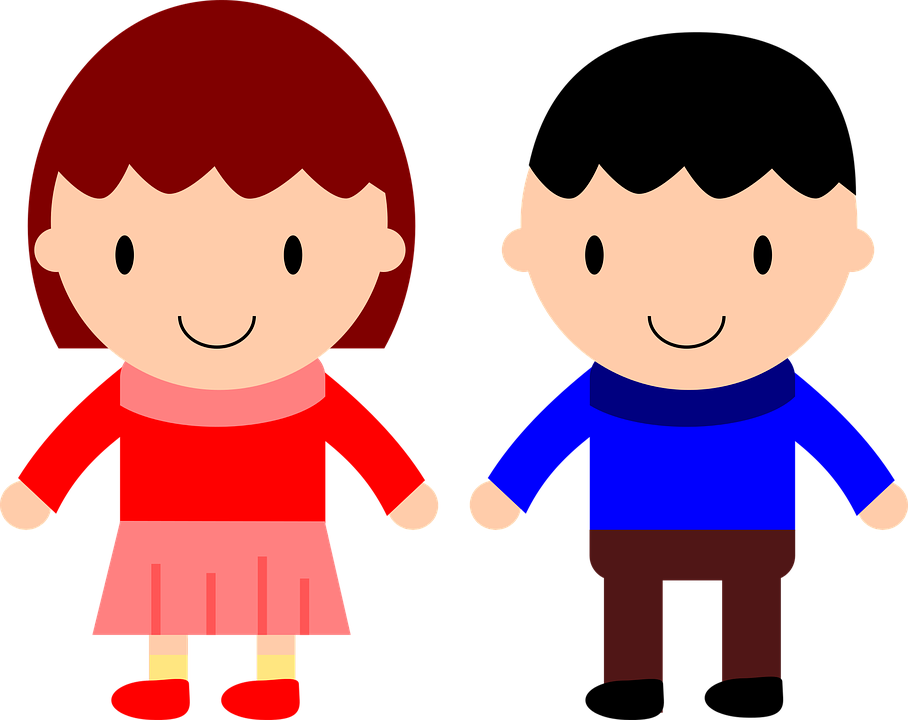 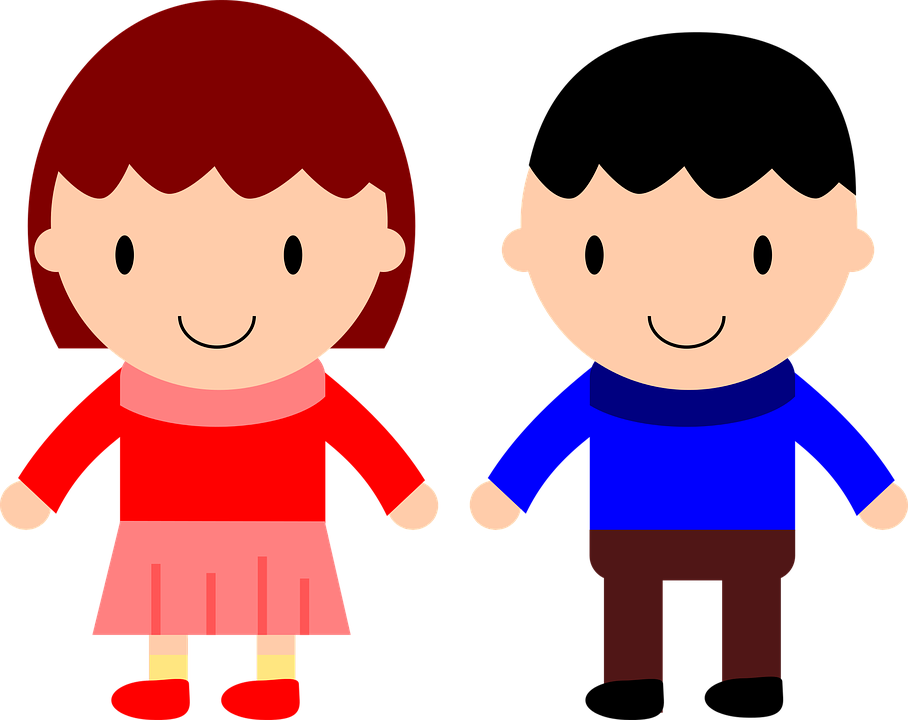 6
小結論
7
B
A
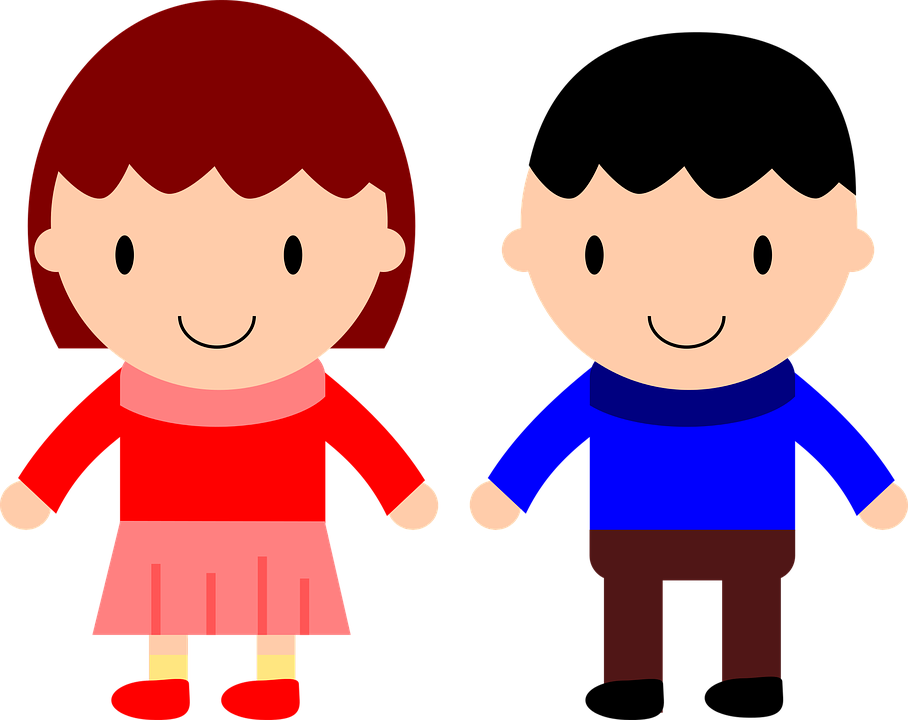 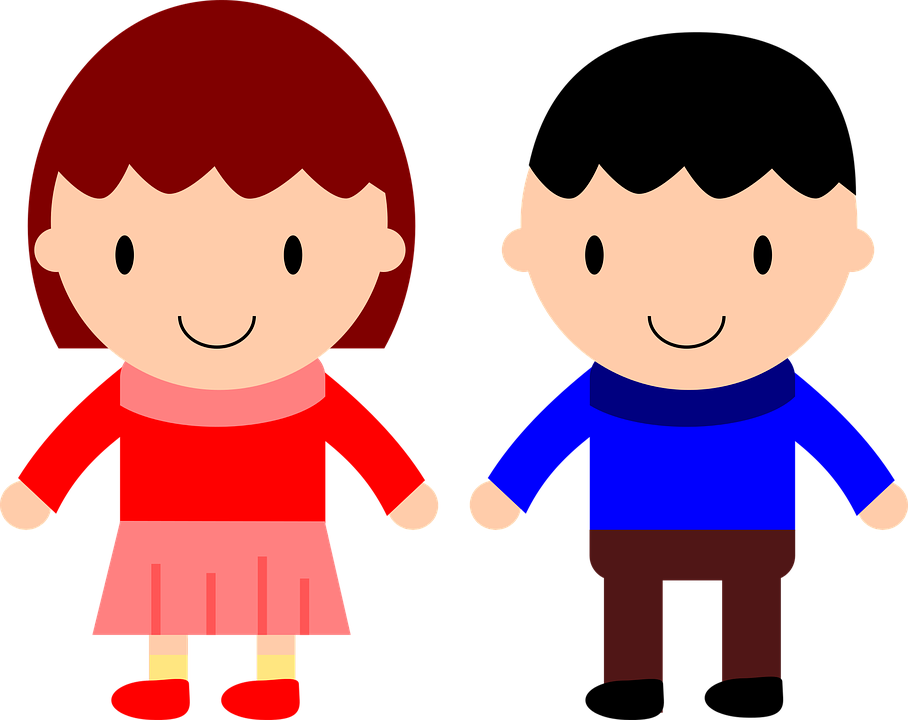 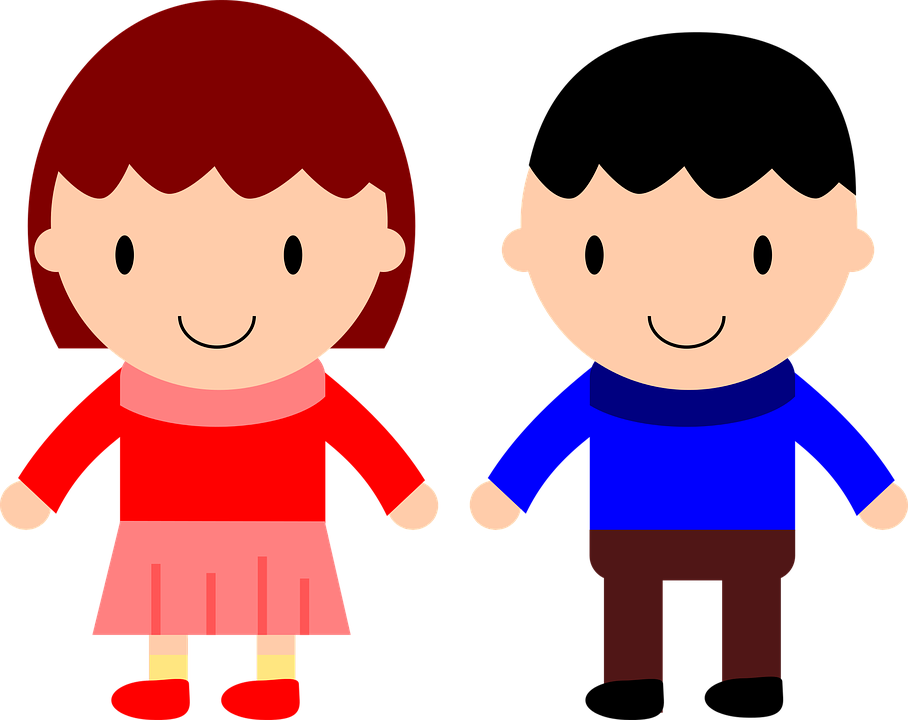 C
8
小結論
9
總結除法和分數乘法的關係
10
總結除法和分數乘法的關係
11
完
12